Name
Title
Phone
Email
Website
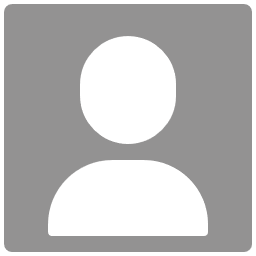 DELETE THIS BOX BEFORE DISTRIBUTION
 
How to use this:
Update the placeholders on the first page with your logo, headshot, and contact information
Or delete the placeholders if not using
Delete this how-to box
Select File -> Save As and save this file as a PDF
Distribute and use as you see fit